Жилищная политика университета. Об обеспеченности работников и обучающихся университета жилыми помещениями
«Материалы ЕДИ, май 2022 г.»
Подготовлено отделом аналитического, методического и организационного обеспечения идеологической и воспитательной работы УВРсМ УО «Гродненский государственный 
университет имени Янки Купалы»
Жилищная политика
Государство - гарант реализации конституционного права граждан на жилище
Государство:
формирует законодательно-правовую базу и саму жилищную политику, проводит мероприятия по реформированию жилищной сферы;
регулирует развитие частного предпринимательства в жилищной сфере;
осуществляет адресную помощь в приобретении и строительстве жилья отдельным категориям населения и социальную поддержку посредством субсидий на оплату жилья и коммунальных услуг малоимущим слоям населения.
2
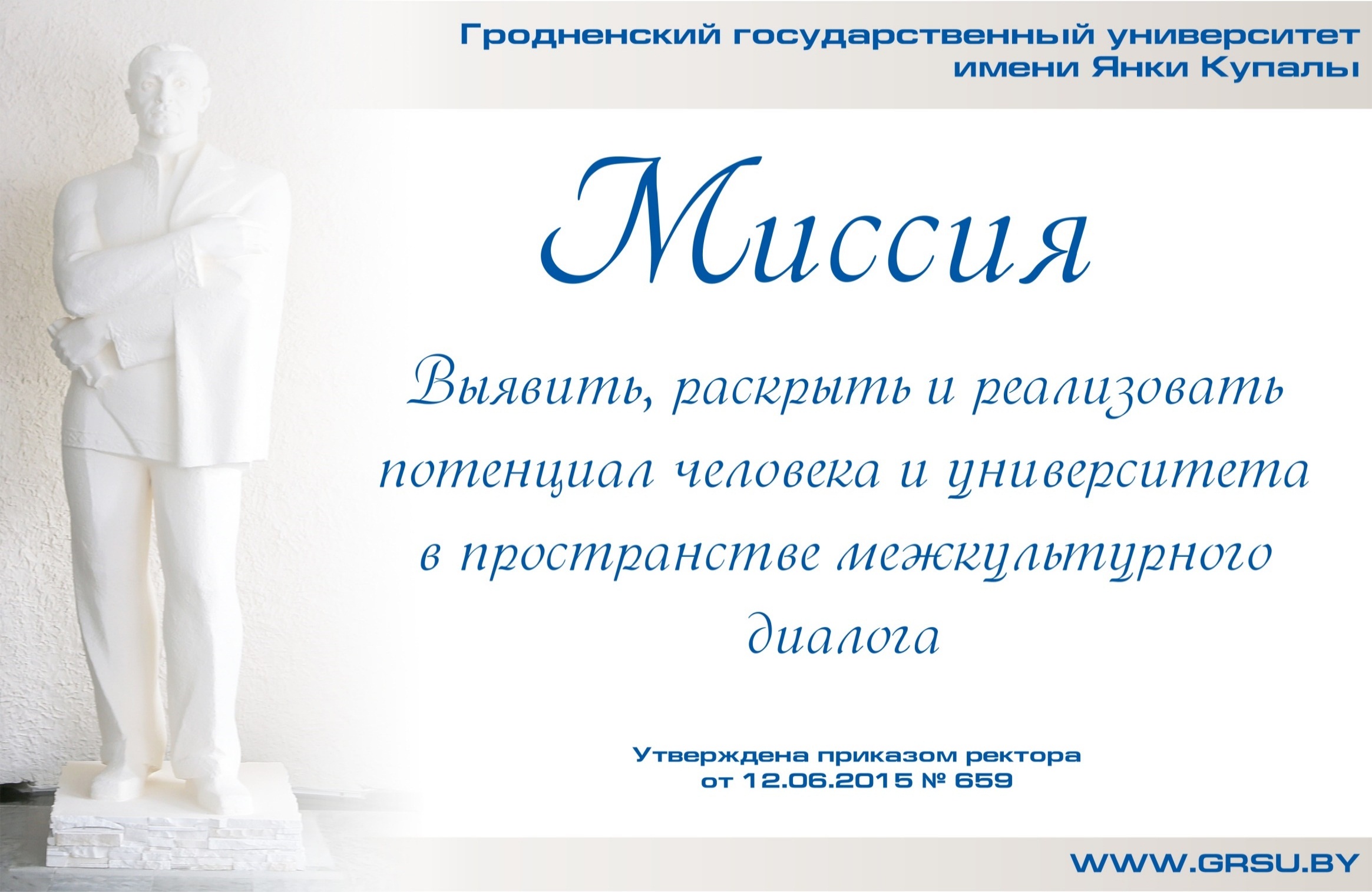 Жилищная политика
Цель государственной жилищной политики
создание условий для удовлетворения гражданами потребности в доступном и комфортном жилье сообразно их индивидуальным запросам и финансовым возможностям, формирование полноценного рынка жилья.
Задача государственной жилищной политики:
предоставить каждому гражданину широкий выбор способов решения жилищного вопроса, включая строительство нового жилья, его приобретение на вторичном рынке, наем жилых помещений государственного и частного жилищных фондов.
3
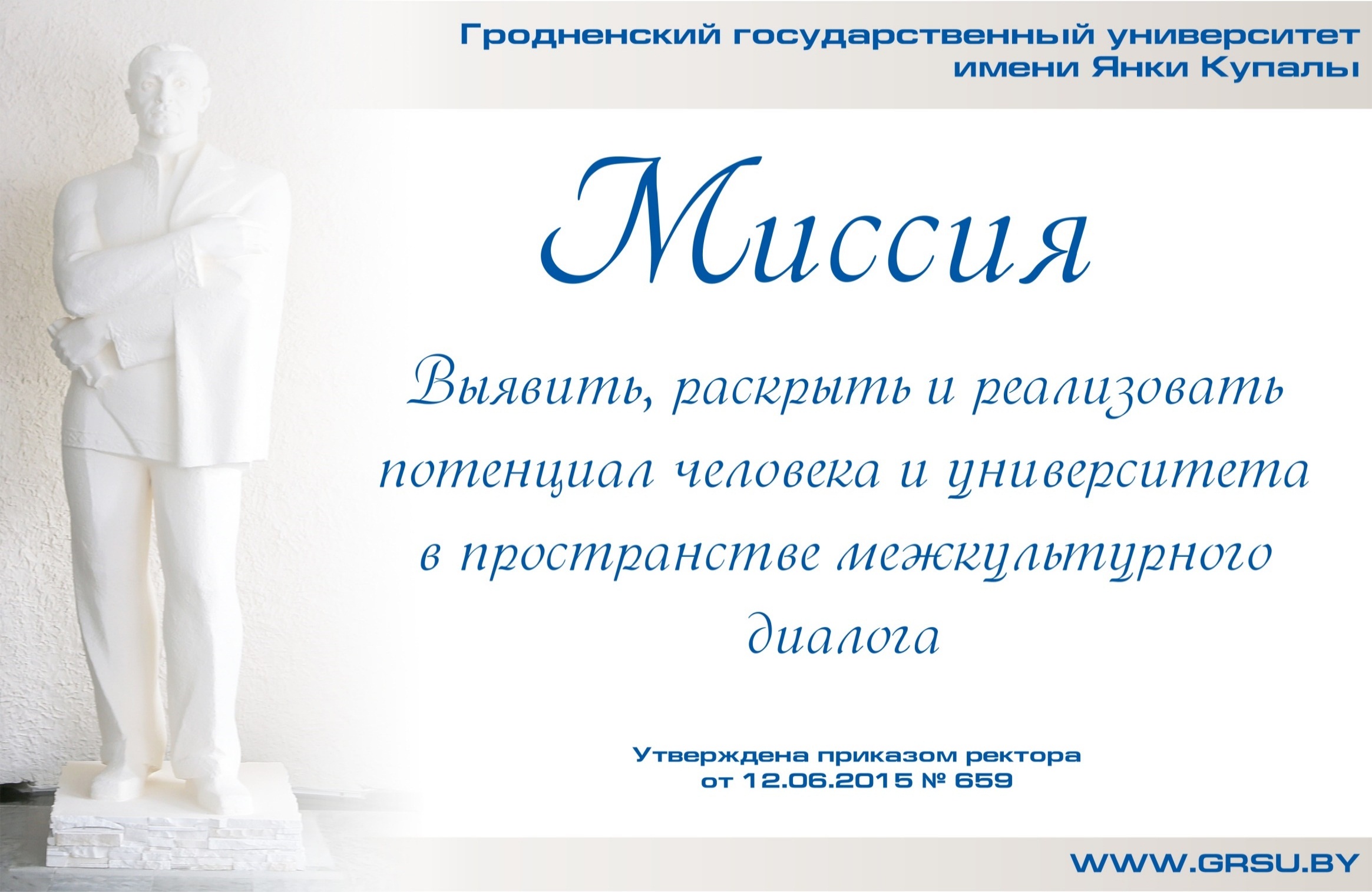 Основные нормативные правовые акты Республики Беларусь, регулирующие жилищную политику  университета
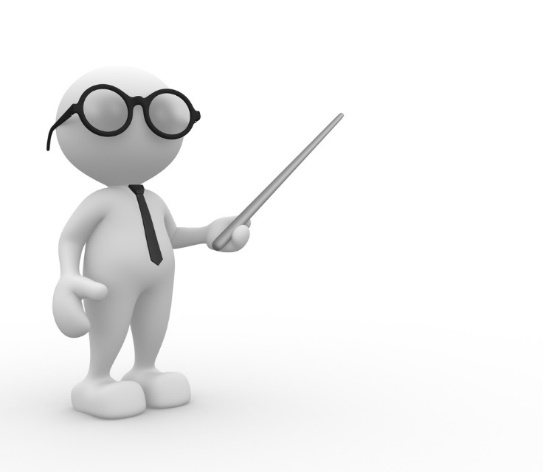 Локальные документы, регулирующие жилищную политику университета
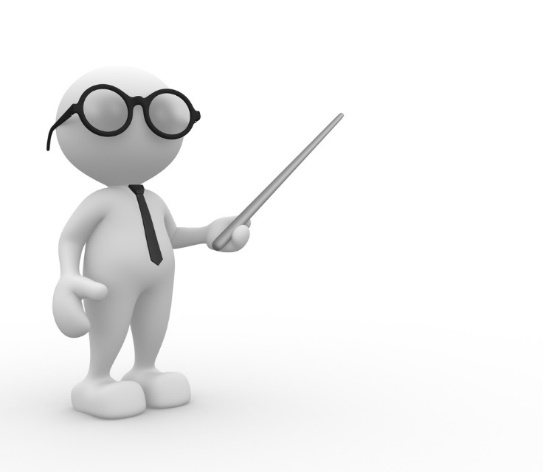 Общежития университета
В учреждении образования «Гродненский государственный университет имени Янки Купалы» для проживания работников используется 2 общежития
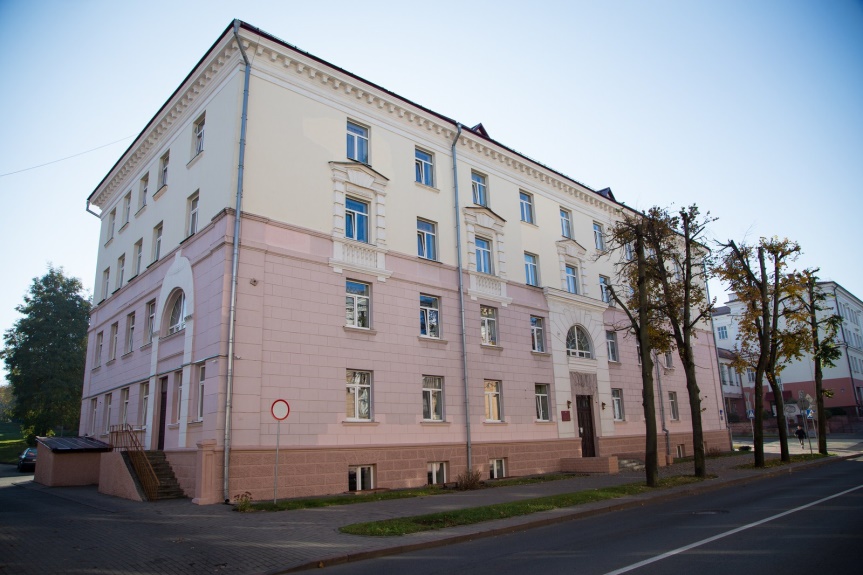 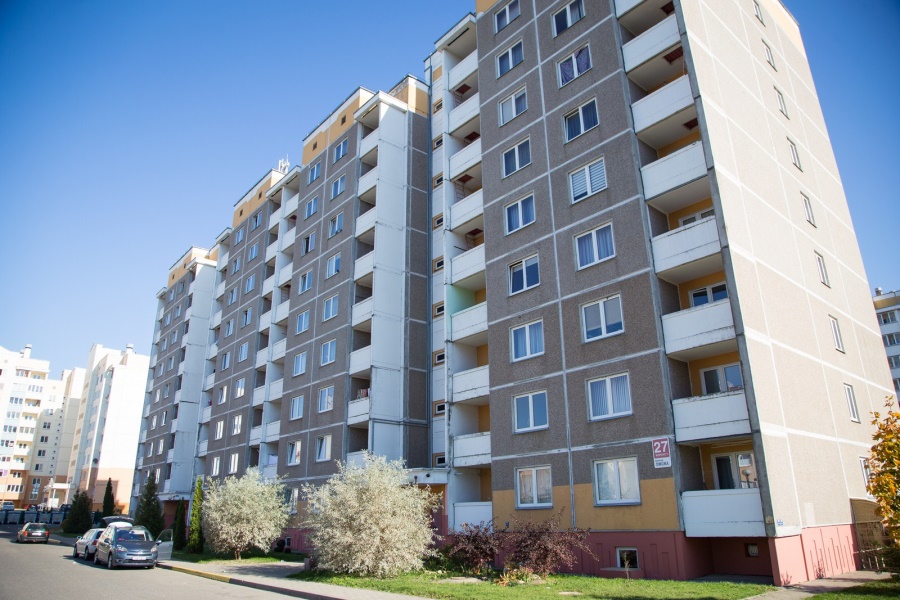 Общежитие №1 (ул. Социалистическая, 66)
Общежитие №5 (ул. Лиможа, 27/1) – отдельные блоки 2 подъезда
Общежития университета
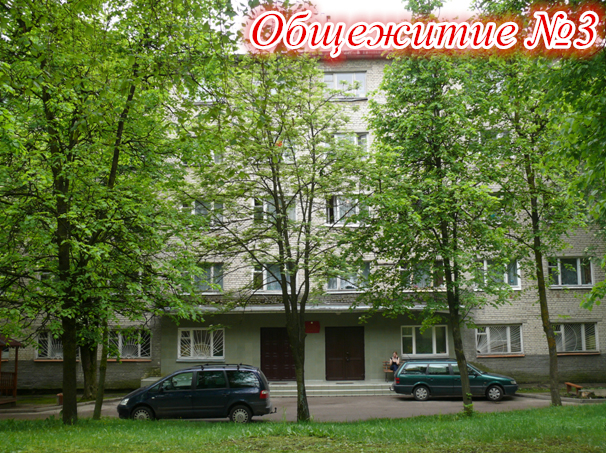 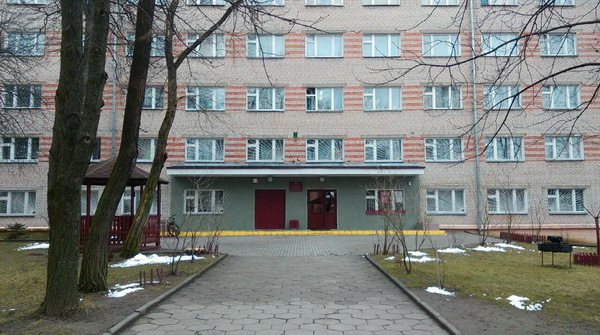 В учреждении образования «Гродненский государственный университет имени Янки Купалы» для проживания обучающихся используется 
5 общежитий.
Общежитие №2 (ул. Доватора, 27)
Общежитие №3 (БЛК, 3)
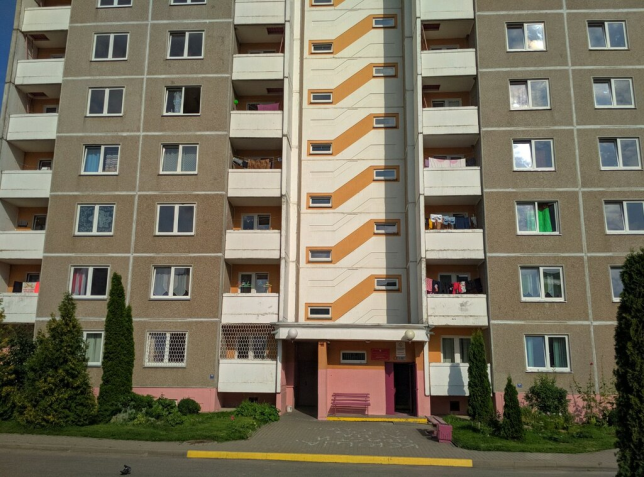 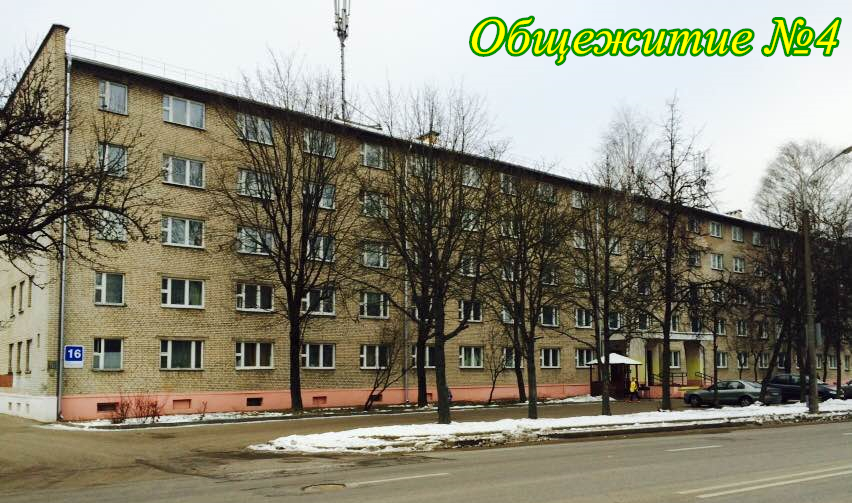 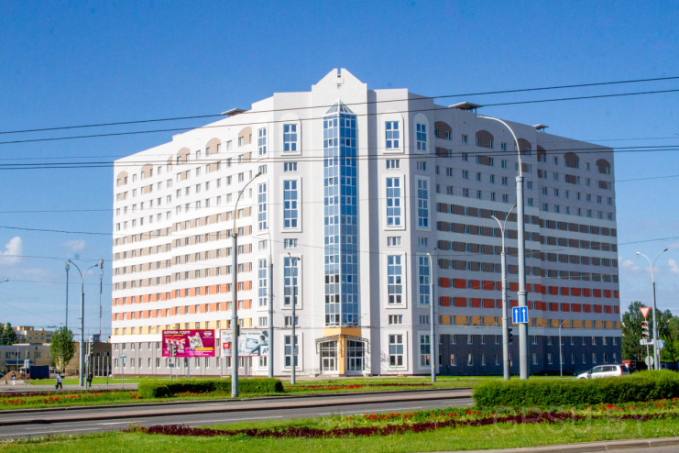 Общежитие №4 (ул. Пролетарская, 16)
Общежитие №5 (ул. Лиможа, 27/1) – 1 подъезд, отдельные блоки 2 подъезда
Общежитие №6 (ул. Дубко, 20)
Об обеспеченности обучающихся университета жилыми помещениями
В 2021/2022 учебном году на учет нуждающихся в общежитии было принято 3699  обучающихся
С появлением нового общежития по улице Дубко обеспеченность обучающихся койко-местами в общежитии достигла 85,9%
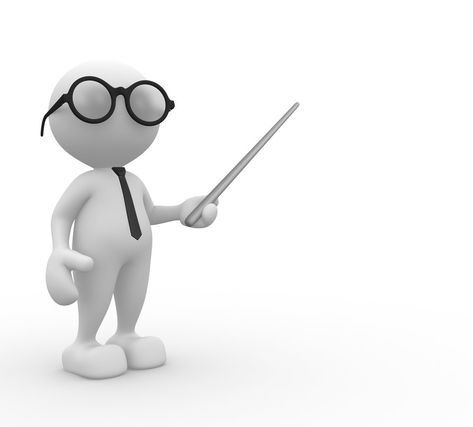 В общежития №№2, 3, 4, 5 заселение проводится с уплотнением 
(из расчета 4 м2 на одного человека )
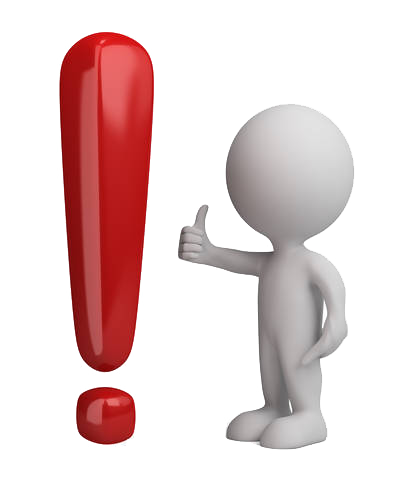 Построение еще одного общежития позволит университету заселить 100% обучающихся, нуждающихся в койко-месте в соответствии с нормами поселения
ОБЩЕЖИТИЕ ПРЕДОСТАВЛЯЕТСЯ…
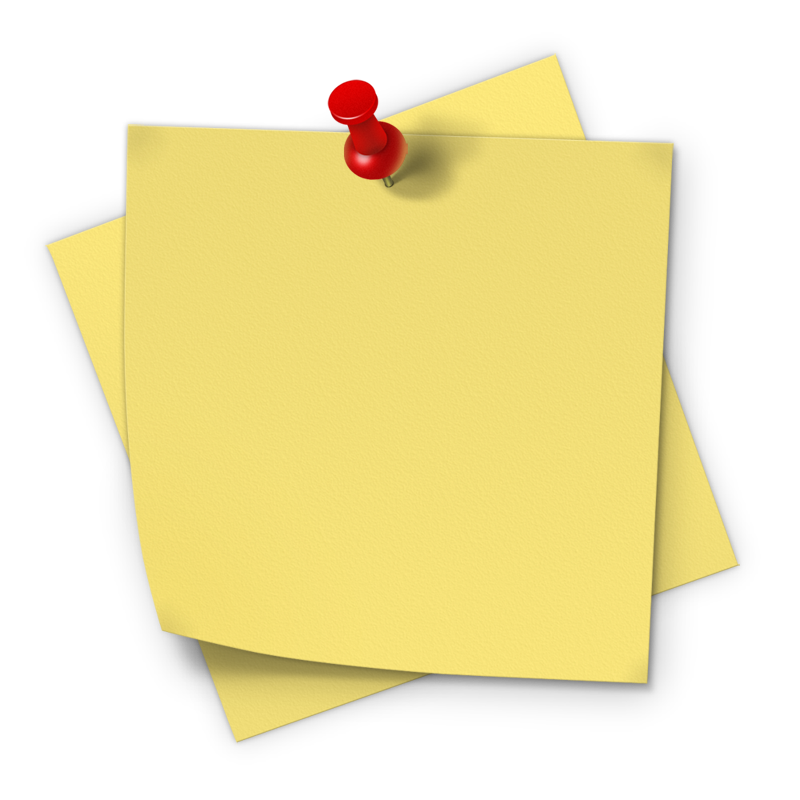 Общежитие предназначается для проживания иногородних обучающихся в период их обучения и может быть предоставлено:
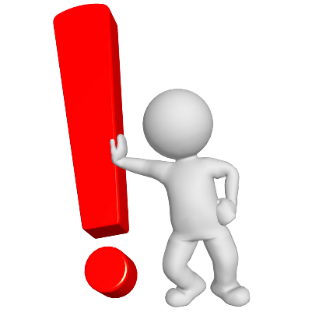 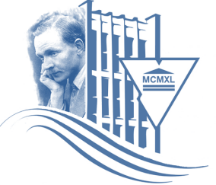 Жилищная комиссия по предоставлению обучающимся койко-мест в общежитиях университета
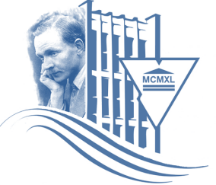 УЧЕТ ОБУЧАЮЩИХСЯ, НУЖДАЮЩИХСЯ В ПРЕДОСТАВЛЕНИИ ЖИЛОГО ПОМЕЩЕНИЯ В ОБЩЕЖИТИИ
Принятие на учет обучающихся, желающих получить жилое помещение в общежитии университета производится на основании поданных ими письменных заявлений в деканат факультета по установленной форме и регистрируется ответственным работником факультета в книге регистрации заявлений обучающихся, желающих получить жилое помещение в общежитии
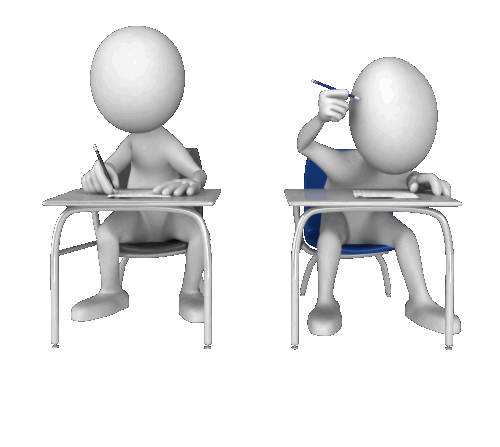 К заявлению прилагаются следующие документы:
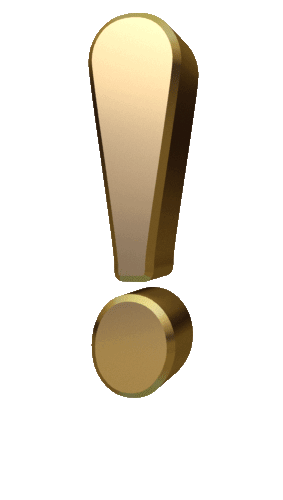 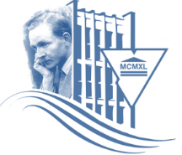 Иностранные обучающиеся к заявлению прилагают только копию паспорта
Формирование очереди на заселение в общежитие
Жилое помещение в общежитии предоставляется иногородним обучающимся в следующей очередности:
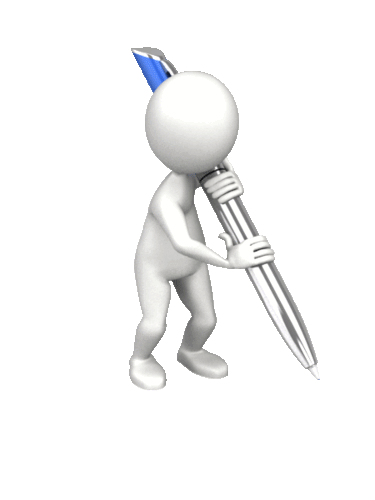 Формирование очереди на заселение в общежитие
Внеочередное обеспечение 
местом в общежитии
Формирование очереди на заселение в общежитие
Первоочередное обеспечение 
местом в общежитии
Формирование очереди на заселение в общежитие
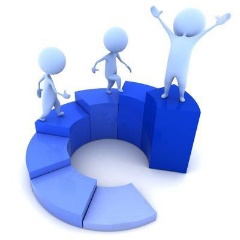 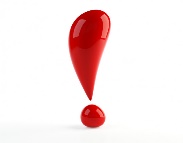 ИНЫЕ КАТЕГОРИИ ОБУЧАЮЩИХСЯ ИМЕЮТ ПРАВО НА ОБЕСПЕЧЕНИЕ МЕСТОМ В ОБЩЕЖИТИИ В СООТВЕТСТВИИ С РЕЙТИНГОМ
ОБУЧАЮЩИЕСЯ, НУЖДАЮЩИЕСЯ В ПРЕДОСТАВЛЕНИИ МЕСТА В ОБЩЕЖИТИИ, ПЕРЕДВИГАЮТСЯ В КОНЕЦ ОЧЕРЕДИ, В КОТОРУЮ ОНИ ВКЛЮЧЕНЫ В СООТВЕТСТВИИ С ИМЕЮЩИМИСЯ У НИХ ПРАВАМИ, В СЛУЧАЕ, ЕСЛИ ОНИ:
Все спорные вопросы о предоставлении обучающемуся койко-места в общежитии рассматриваются жилищной комиссией университета по предоставлению обучающимся койко-мест в общежитиях университета.
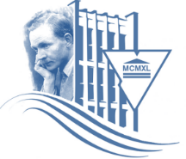 Порядок предоставления койко-места в  общежитиях университета
СПАСИБО ЗА ВНИМАНИЕ